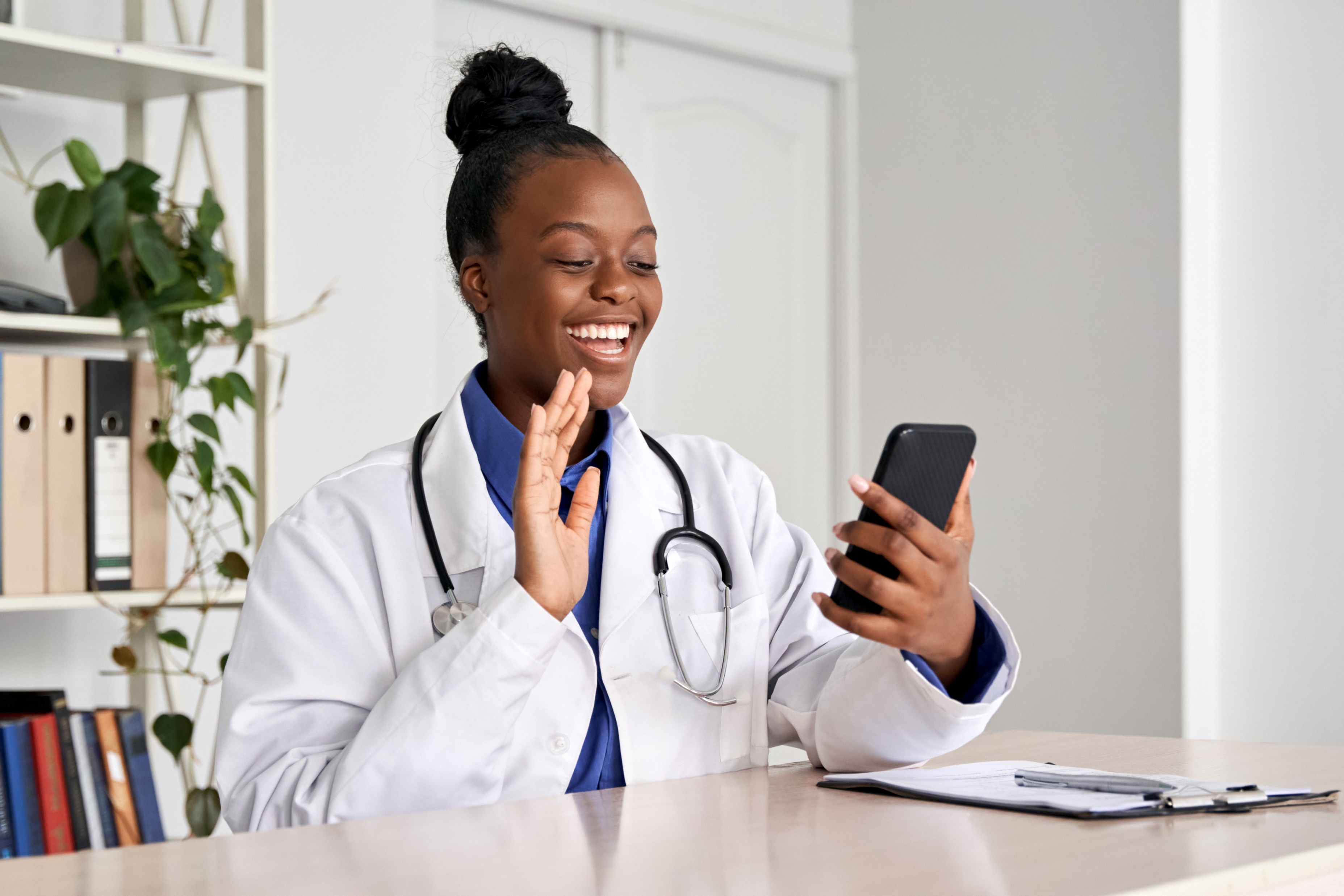 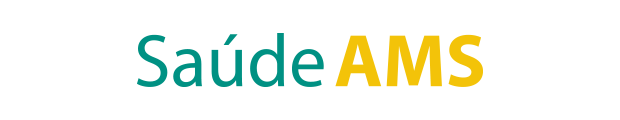 Pesquisa de Satisfação com Beneficiários 2023
(Ano Base 2022)
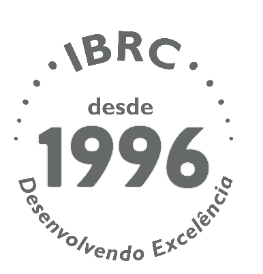 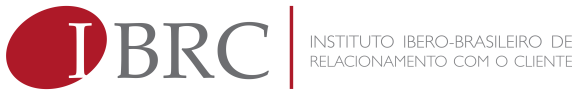 Introdução
Objetivo Geral: 

Mensurar a satisfação do beneficiário com o serviço prestado pela operadora.

Objetivo Específico

A adoção da Pesquisa de Satisfação de Beneficiários de Planos de Saúde como um dos componentes para o Programa de Qualificação Operadoras - PQO e tem como objetivo aumentar a participação do beneficiário na avaliação da qualidade dos serviços oferecidos pelas operadoras de planos de assistência à saúde.
Os resultados da pesquisa aportam insumos para aprimorar as ações de melhoria contínua da qualidade da assistência à saúde por parte das operadoras, além de trazer subsídios para as ações regulatórias por parte da Agência Nacional de Saúde Suplementar - ANS.
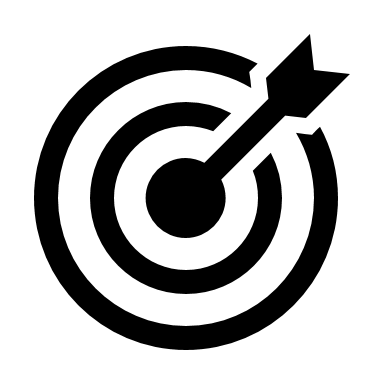 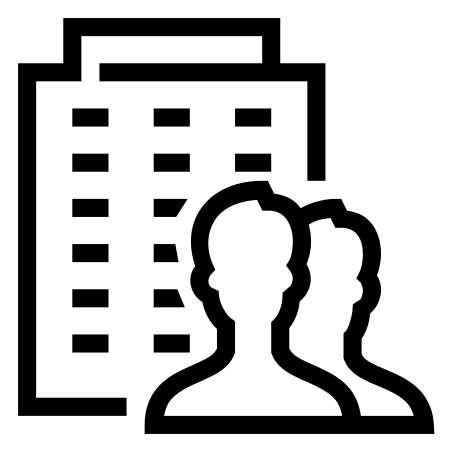 Razão Social da Operadora: VALE S/A, registro ANS número 345695

Execução:  Instituto IBRC de Qualidade e Pesquisa Ltda 
Responsável Técnico: Adriana Aparecida Marçal - CONRE3 – 10524
Auditor Independente: Fernando Bortoletto - FJB Gestão Estratégica e Auditoria
Público Alvo: Beneficiários da operadora Saúde AMS com 18 anos ou mais de idade.

Tipo de Amostragem: O tipo de amostragem adotado é probabilístico estratificado com partilha proporcional. O motivo da escolha da estratificação é pela suposição de que há uma elevada heterogeneidade (variância) do grau de satisfação com operadora na população de beneficiários estudada e que passa a ser diferente nas subpopulações (estratos) definidas pelo sexo, faixa etária e região demográfica.
Introdução
Erro não amostral ocorrido:

Os procedimentos planejados para tratativa dos erros não amostrais são específicos para os tipos de erro:
Erros de não-resposta / Recusa / Erros durante a coleta de dados – Desconsideramos a entrevista, retirando o elemento da lista e sorteando outro de características similares, de modo a não prejudicar a amostra estratificada;
Mudanças de telefone, não atende ou inexistente – O sistema de discagem automática passa para outro sorteado a ser entrevistado;
Ausências / impossibilidades momentâneas – Recolocamos o elemento de volta na lista de beneficiários para pelo mesmo sorteio aleatório ter a chance de ser abordado posteriormente.
A quantidade de tentativas de contato com um beneficiário é controlada sistemicamente, estando limitada a 20 tentativas por nome constante na lista fornecida pela operadora.
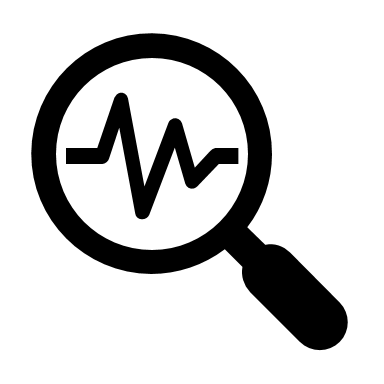 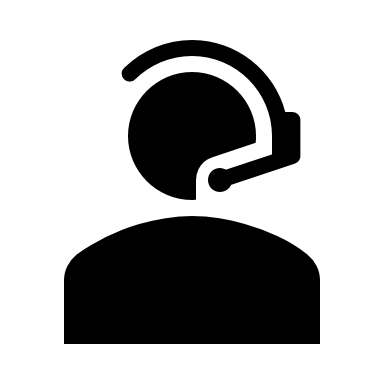 Especificação das medidas previstas no planejamento para identificação de participação fraudulenta ou desatenta: 

O sistema de monitoramento e controle da qualidade do IBRC é composto de algumas etapas de acompanhamento do campo, que propiciam a efetividade do propósito de garantir a entrega exata do que foi planejado, assim como evitar participação fraudulenta ou desatenta.
Toda pesquisa onde é localizada uma não conformidade é descartada.
Quantidade de abordagens ao beneficiário:

Através de sistemas automatizados é feito o controle e todas as tentativas sem sucesso são classificadas com o motivo que impossibilitou a coleta da pesquisa, a quantidade de tentativas de contato com um mesmo beneficiário é controlada e limitada a 20 tentativas. Para este corte levamos em consideração nossa expertise e dados de mercado, que mostram que de forma geral a efetividade (chance de sucesso no contato) torna-se menor a medida que o número de tentativas aumenta, até 10 tentativas temos uma chance boa de sucesso, de 11 a 20 tentativas a probabilidade é média e acima de 20 tentativas a efetividade é muito baixa.
Planejamento
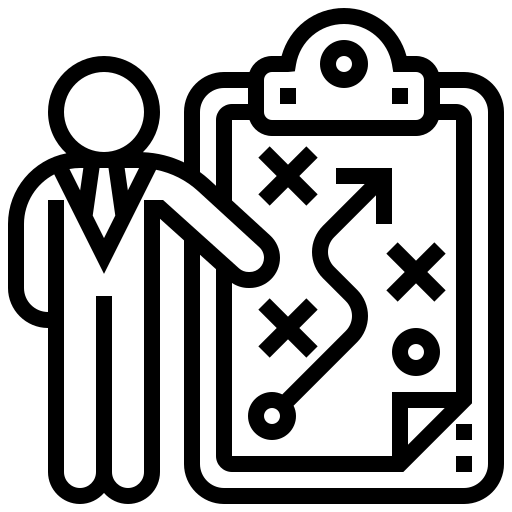 Resultados da Análise Preliminar da Base de Dados:

Ao realizar o estudo dos dados, que contou com uma higienização sistêmica de registros inválidos, tais como:  contatos sem número de telefone, registros inválidos por falta de DDD ou caracteres numéricos insuficientes.

Após esta higienização concluímos que havia número suficiente de registros para a realização da pesquisa telefônica, sem prejuízo dos parâmetros definidos no estudo amostral. 

Ao longo do campo as analises se confirmaram, não sendo observadas inconsistências que justificasse uma revisão dos cadastros por parte da operadora.
População total:
186.420 Beneficiários VALE S/A

População elegível à pesquisa:
128.445 maiores de 18 anos

Planejamento da Pesquisa:
27/10/2022

Período de Campo:
11/11/2022 a 04/01/2023

Forma de coleta dos dados: Pesquisa telefônica (CATI). Seguindo os códigos de ética ASQ, ICC/ESOMAR e a norma ABNT NBR ISO 20.252
Dados Técnicos
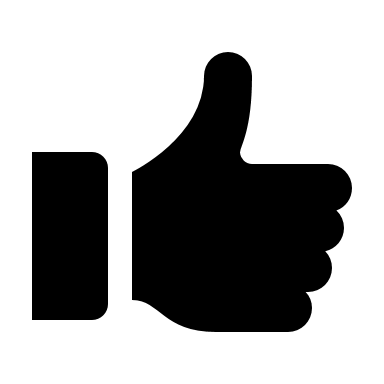 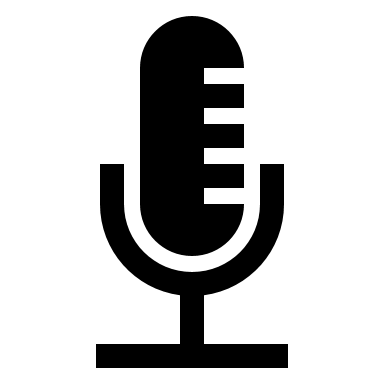 TAXA DE RESPONDENTES
  77,3%

Total de Ligações:774
598
ENTREVISTADOS


Nível de Confiança: 95%
Margem de Erro: 4.00pp
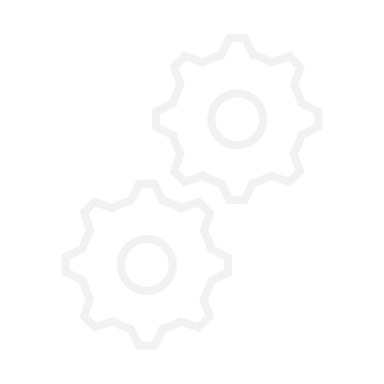 Questionários concluídos
598
77,3%
20
26
Beneficiários não aceitaram participar da pesquisa
3,4%
.
Pesquisas Incompletas
29
3,7%
114
Ligações onde não foi possível localizar o beneficiário
14,7%
0,9%
7
Outros motivos
Nota: Outros = Demais classificações não especificadas anteriormente (por exemplo: o beneficiário é incapacitado de responder)
Dados Técnicos
Margem de erro por atributo
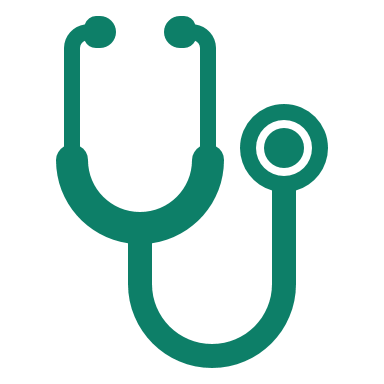 Saúde
Dados Técnicos
Intervalo de Confiança
Dados Técnicos
Intervalo de Confiança
Dados Técnicos
Intervalo de Confiança
Dados Técnicos
Intervalo de Confiança
Dados Técnicos
Intervalo de Confiança
Dados Técnicos
Intervalo de Confiança
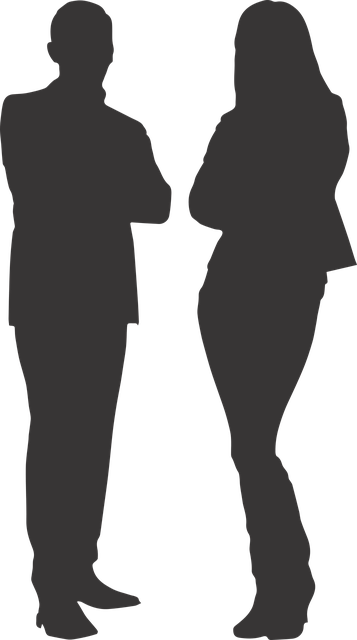 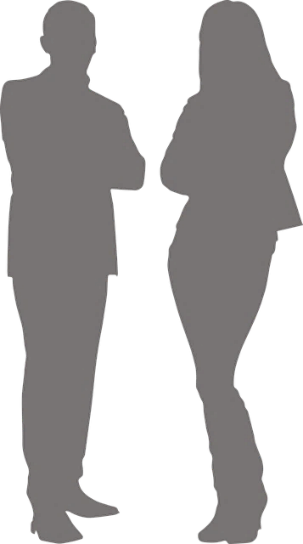 Descrição do Perfil Amostrado
Faixa Etária
Gênero
Beneficiários com 18 anos ou mais
Consultas e Exames
1 - Nos 12 últimos meses, com que frequência você conseguiu ter cuidados de saúde (por exemplo: consultas, exames ou tratamentos) por meio de seu plano de saúde quando necessitou?
Perfis: Gênero e Faixa etária
Positivo78,3
Negativo
21,6
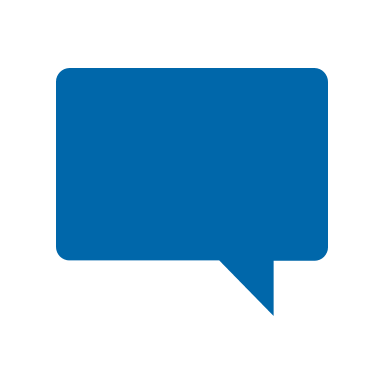 Dentre os beneficiários que procuraram cuidados de saúde e souberam responder, 78,3% conseguiram ter cuidados de saúde sempre ou na maioria das vezes, classificando o atributo em patamar de Não conformidade. Destaque positivo para a opção Nunca com apenas 0,7% de menções.
Analisando os perfis, o público Feminino é o que mais conseguiu ter cuidados de saúde, com 83,3% de menções positivas e classificando o atributo em patamar de Conformidade. Por faixa etária quem melhor avaliou foram beneficiários com Mais de 65 anos, com 100% de menções positivas, classificando o atributo em patamar máximo de Excelência. Já o público De 26 a 35 anos é o que menos conseguiu ter cuidados quando necessitou, 75,1%, ficando abaixo da Conformidade.
Urgências e Emergências
2 - Nos últimos 12 meses, quando você necessitou de atenção imediata (por exemplo: caso de urgência ou emergência), com que frequência você foi atendido pelo seu plano de saúde assim que precisou?
Perfis: Gênero e Faixa etária
Positivo88,7
Negativo
11,2
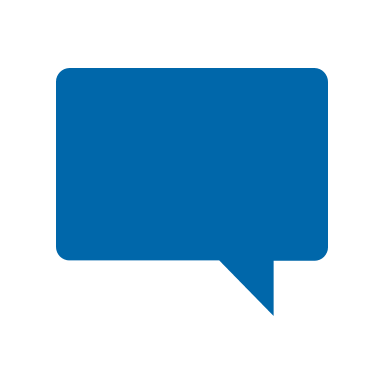 Dentre os beneficiários que necessitaram de atenção imediata e souberam responder, 88,7% conseguiram atendimento sempre  ou na maioria das vezes, classificando o atributo em patamar de Conformidade. Destaque positivo para a opção Nunca com apenas 0,4% de menções.
Analisando os perfis, a variação entre os gêneros é pequena ficando dentro da margem de erro, logo não é possível dizer que há um gênero que conseguiu atendimento mais que outro. Por faixa etária quem melhor avaliou foram beneficiários com Mais de 65 anos, com 100% de menções positivas, classificando o atributo em patamar máximo de Excelência. Já o público De 46 a 55 anos é o que menos conseguiu ter atenção imediata quando necessitou, com 85,1%, classificando o atributo em Conformidade.
Comunicados Preventivos
3 - Nos últimos 12 meses, você recebeu algum tipo de comunicação de seu plano de saúde (por exemplo: carta, e-mail, telefonema, etc.) convidando e/ou esclarecendo sobre a necessidade de realização de consultas ou exames preventivos, tais como: mamografia, preventivo de câncer, consulta preventiva com urologista, consulta preventiva com dentista, etc.?
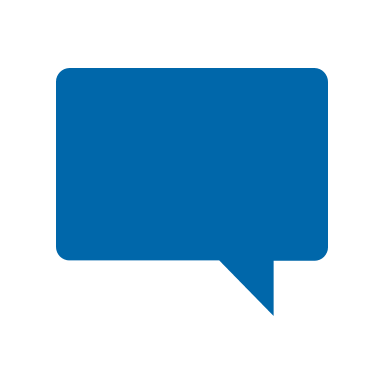 Com relação à comunicação, dentre os beneficiários que souberam responder, 18,4% disseram que receberam comunicação do plano de saúde, 81,6% relatam não ter recebido comunicação, um índice muito elevado que cabe um ponto de atenção.

Analisando os perfis, a variação entre os gêneros é pequena ficando dentro da margem de erro, logo não é possível dizer que há um gênero que recebeu mais comunicação que o outro. Por faixa etária quem mais recebeu comunicação são beneficiários com Mais de 65 anos, com 50,0% para a menção positiva, atingindo patamar de Não Conformidade. O público com menor frequência de contato são beneficiários com De 26 a 35 anos, apresentando 12,7% para o gradiente Sim.
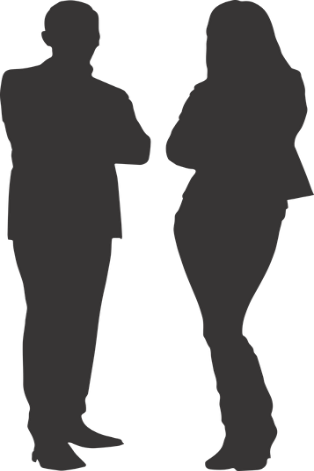 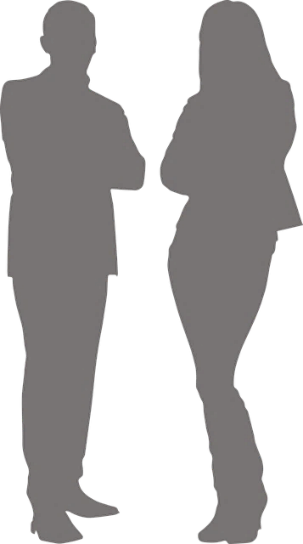 Hospitais, Clínicas, etc
4 - Nos últimos 12 meses, como você avalia toda a atenção em saúde recebida (por exemplo: atendimento em hospitais, laboratórios, clínicas, dentistas, fisioterapeutas, nutricionistas, psicólogos e outros)?
Percepção
83,3
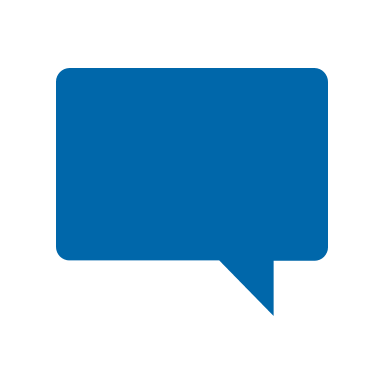 *T2B = soma de Bom e Muito Bom
Dentre os beneficiários que receberam atenção à saúde e souberam responder, 83,3% avaliam satisfatoriamente, com menções positivas (Bom e Muito bom) classificando o atributo em patamar de Conformidade. Destaque positivo para a soma de Muito Ruim e Ruim que chegam a apenas 3,3pp e com isso observamos que o maior índice de não satisfação está concentrado no gradiente Regular com 13,4%.

Ponto de atenção ao viés de baixa entre as menções positivas de 14.5pp indicando probabilidade de migração de satisfação para não satisfação.

Analisando os perfis, o público Feminino, é o que melhor avalia com 85,7%, colocando o atributo em patamar de Conformidade. Beneficiários com Mais de 65 anos obtiveram o patamar de máxima Excelência, enquanto os demais públicos encontram-se em patamar de Conformidade, os menos satisfeitos são beneficiários De 26 a 35 anos, com 80,9%.
% Satisfação
80 a 89
90 a 100
0 a 79
Excelente / Forças
Conforme / Oportunidades
Não conforme Fraquezas ou Ameaças
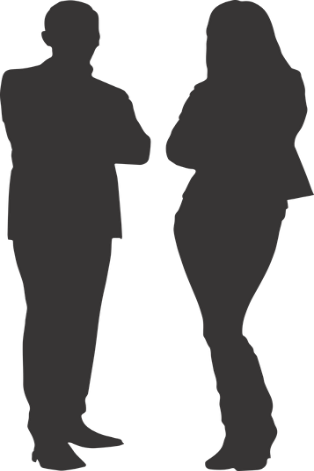 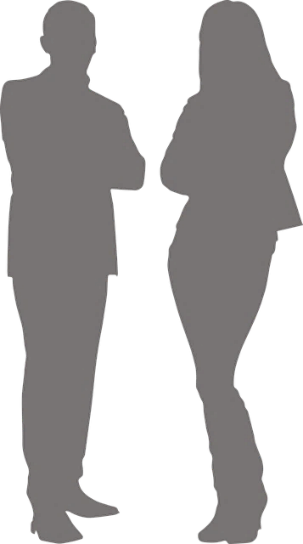 Lista de Prestadores
5 - Como você avalia a facilidade de acesso à lista de prestadores de serviços credenciados pelo seu plano de saúde (por exemplo: médico, dentistas, psicólogos, fisioterapeutas, hospitais, laboratórios e outros) por meio físico ou digital (por exemplo: livro, aplicativo de celular, site na internet)?
Percepção
66,1
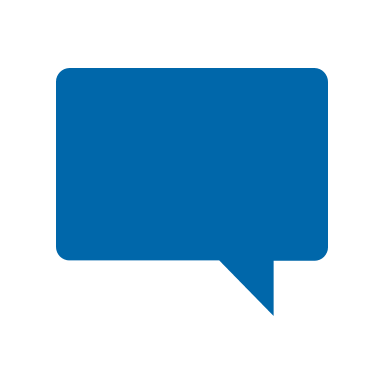 *T2B = soma de Bom e Muito Bom
Dentre os beneficiários que acessaram a lista de prestadores de serviços e souberam responder, 66,1% avaliaram positivamente este atributo (Bom e Muito bom), classificando-o em Não Conformidade. Ponto positivo para a opção Muito ruim que obteve apenas 2,6%. Com isso, vemos que o maior índice de não satisfeitos está no gradiente Regular com 24,0%.

Ponto de atenção ao viés de baixa de 20,2pp entre as menções positivas, o que indica probabilidade de migração de satisfação para não satisfação.

Por perfil, o público Masculino avaliou o atributo com maior percentual (68,3%) porém, ambos os gêneros avaliam em Não Conformidade. Por faixa etária, os beneficiários com Mais de 65 anos são os que estão mais satisfeitos, com 100% na avaliação, sendo assim atingindo patamar de máxima Excelência, as demais faixas etárias avaliaram em Não Conformidade sendo o público De 46 a 55 anos os menos satisfeitos com 62,0%.
% Satisfação
80 a 89
90 a 100
0 a 79
Excelente / Forças
Conforme / Oportunidades
Não conforme Fraquezas ou Ameaças
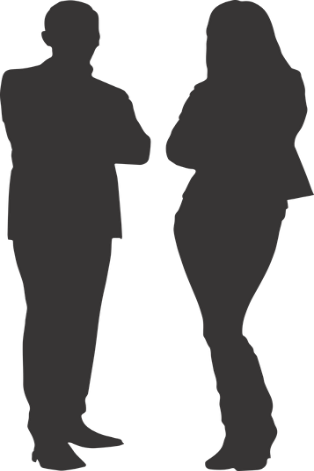 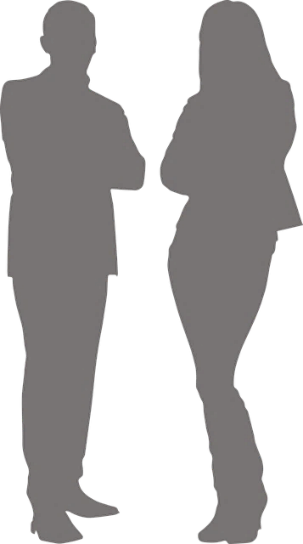 Atendimento - Informação
6 - Nos últimos 12 meses, quando você acessou seu plano de saúde (exemplos de acesso: SAC – serviço de apoio ao cliente, presencial, aplicativo de celular, sítio institucional da operadora na internet ou por meio eletrônico ) como você avalia seu atendimento, considerando o acesso às informações de que precisava?
Percepção
78,0
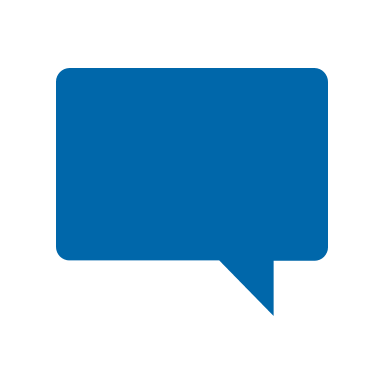 *T2B = soma de Bom e Muito Bom
Dentre os beneficiários que acessaram o plano de saúde e souberam responder, 78,0% avaliaram positivamente (opções Bom e Muito bom), colocando o atributo em Não Conformidade. Destaque positivo para a soma de Muito ruim e Ruim com apenas 4,1% de citações, sendo assim observamos que o maior índice não satisfação está concentrado no gradiente Regular com 17,8%. 

Ponto de atenção ao viés de baixa de 27,4pp entre as menções positivas, indicando probabilidade de migração da satisfação para não satisfação.

Analisando por perfil, a variação entre os gêneros é pequena ficando dentro da margem de erro, logo não é possível dizer que há um gênero que melhor avaliou. Por faixa etária, os beneficiários com Mais de 65 anos alcançaram o patamar de máxima Excelência com 100% das menções de satisfação, os menos satisfeitos são os beneficiários De 46 a 55 anos, com avaliação do atributo em 74,4%, classificando-o em Não conformidade.
% Satisfação
80 a 89
90 a 100
0 a 79
Excelente / Forças
Conforme / Oportunidades
Não conforme Fraquezas ou Ameaças
Atendimento - Reclamação
7 - Nos últimos 12 meses, quando você fez uma reclamação para o seu plano de saúde (nos canais de atendimento fornecidos pela operadora como por exemplo SAC, Fale Conosco, Ouvidoria, Atendimento Presencial) você teve sua demanda resolvida?
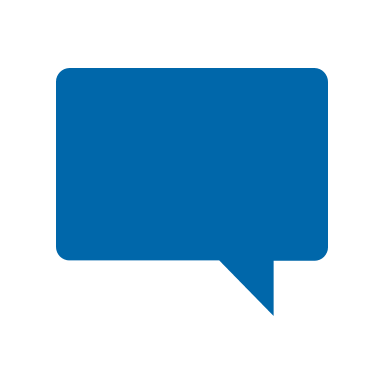 19,2% dos beneficiários relataram ter  feito algum tipo de reclamação, destes, 70,4% disseram ter suas demandas resolvidas, colocando a resolutividade em Não Conformidade. 

Analisando os perfis, o público Feminino apresentou maior índice de resolutividade (72,2%). Por faixa etária temos 90,0% dos beneficiários De 26 a 35 anos mencionando Sim, colocando o atributo em Excelência. Para o público com Mais de 65 anos, não houve reclamação junto ao plano.
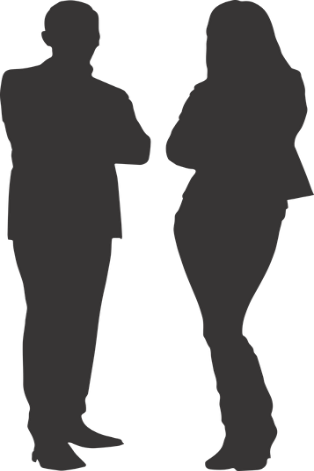 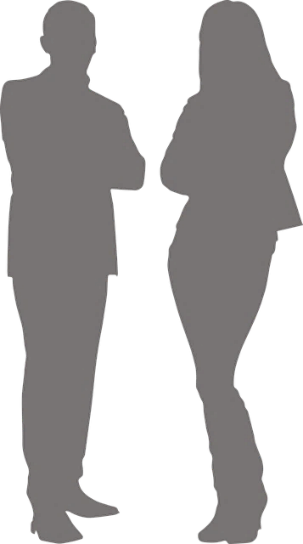 Documentos e Formulários
8 - Como você avalia os documentos ou formulários exigidos pelo seu plano de saúde (por exemplo: formulário de adesão/ alteração do plano, pedido de reembolso, inclusão de dependentes) quanto ao quesito facilidade no preenchimento e envio?
Percepção
81,8
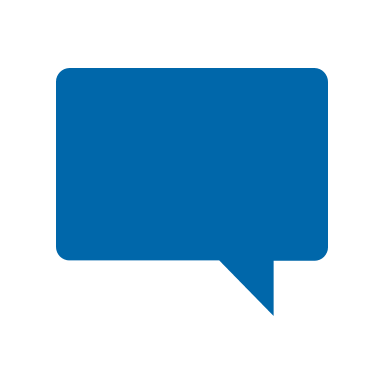 *T2B = soma de Bom e Muito Bom
Dentre os beneficiários que preencheram documentos ou formulários exigidos e souberam responder, 81,8% avaliaram positivamente (Bom e Muito Bom) classificando o atributo em Conformidade.

Destaque positivo para a soma de Muito ruim e Ruim com 3,5% de citações. Com isso vemos que o maior índice de não satisfação está concentrado no gradiente Regular com 14,7pp.

Ponto de atenção ao viés de baixa entre as menções Bom e Muito bom de 23,8pp que indica probabilidade de migração de satisfação para não satisfação.

Analisando os perfis, quem melhor avaliou foi o público Masculino com 82,5%, mas ambos os gêneros classificaram o atributo em Conformidade. Já por faixa etária,  beneficiários com Mais de 65 anos atingiram o patamar máximo de Excelência com 100% das menções. Os menos satisfeitos são beneficiários De 18 a 25 anos com 80,6% e De 26 a 35 anos com 80,0%, ambos classificando o atributo em Conformidade.
% Satisfação
80 a 89
90 a 100
0 a 79
Excelente / Forças
Conforme / Oportunidades
Não conforme Fraquezas ou Ameaças
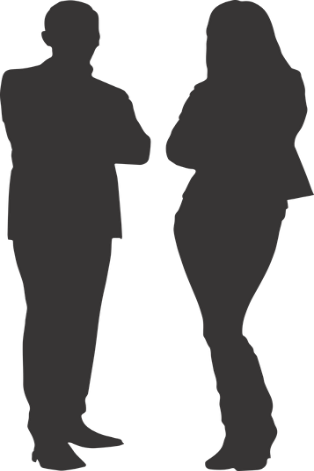 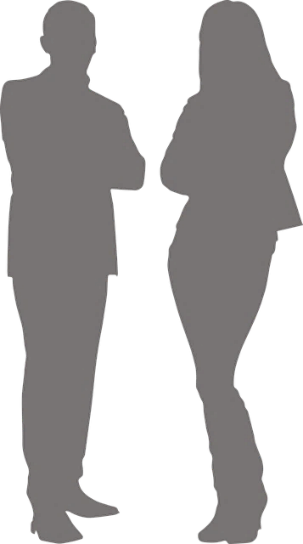 Avaliação geral
9 - Como você avalia seu plano de saúde?
Percepção
87,4
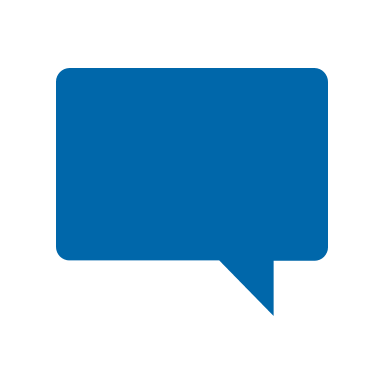 *T2B = soma de Bom e Muito Bom
Dentre os beneficiários que souberam avaliar o plano de saúde, 87,4% avaliaram positivamente, classificando o atributo em patamar de Conformidade. Destaque positivo para o baixíssimo índice de não satisfeitos, com 1,5% (soma das menções negativas Muito Ruim e Ruim). Observamos então que o índice de não satisfeitos se concentra no gradiente Regular com 11,1% de citações.

Analisado por perfil a variação entre os gêneros é pequena ficando dentro da margem de erro, logo não é possível dizer que há um gênero que melhor avaliou. Por faixa etária, o público com  Mais de 65 anos são os mais satisfeitos, com 100% atribuindo o patamar de máxima Excelência. Os menos satisfeitos são beneficiários De 56 a 65 anos avaliando o atributo em Conformidade com 84,6%.
% Satisfação
80 a 89
90 a 100
0 a 79
Excelente / Forças
Conforme / Oportunidades
Não conforme Fraquezas ou Ameaças
Recomendação
10 - Você recomendaria o seu plano de saúde para amigos ou familiares?
Perfis: Gênero e Faixa etária
Positivo 83,4
Negativo 14,5
Dentre os beneficiários que souberam avaliar a recomendação do plano de saúde, 83,4% recomendariam o plano, citando então Recomendaria  ou Definitivamente recomendaria, colocando o atributo em Conformidade. Ponto de atenção ao alto viés de baixa de 52,7pp entre as opções positivas, indicando probabilidade de migração de Recomendaria para Neutralidade. Destaque positivo para Não Recomendaria com apenas 2,7% de citações.

Por perfil, o público Feminino são os que mais tiveram citações positivas com 85,4%, atingindo um patamar de Conformidade. Por faixa etária quem se destaca são os beneficiários com Mais de 65 anos com 100% de citações positivas atingindo um patamar de máxima Excelência e também é a Faixa etária que mais Definitivamente recomendaria com 50,0pp. Já o público com mais citações negativas, são beneficiários De 46 a 55 anos com 21,3% dessas citações.
Conclusões
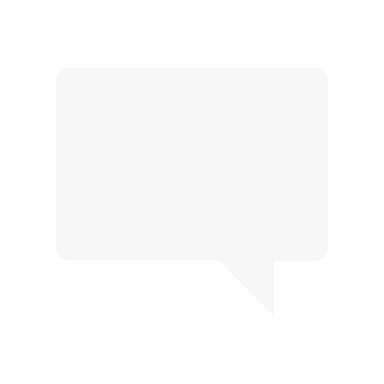 De maneira geral, o desempenho do plano Saúde AMS no que se refere aos aspectos que investigam a satisfação do beneficiário (questões com 5 gradientes) foi regular, com três atributos em patamar de Conformidade e apenas dois atributos dentro da Não conformidade por estarem abaixo de 80pp.

Dentre as questões 5 gradientes, o maior desempenho ocorreu na questão 9, que se refere a avaliação geral do plano de saúde, com 87,4% de menções positivas, classificando o atributo em patamar de Conformidade. O menor desempenho ocorreu na questão 5, que se refere a facilidade de acesso à lista de prestadores de serviços credenciados pelo plano, classificada como Não Conforme, com 66,1%. 

Ponto de atenção ao viés de baixa presente nas questões 4, 5, 6 e 8 relativas à satisfação, isto é, o percentual de respostas Bom está maior se comparado ao Muito bom, o que indica probabilidade de migração da satisfação para não satisfação. 

Por fim, em relação a Recomendação do plano, temos o percentual de 83,4% de citações positivas, classificando o atributo em Conformidade. Correlacionando a taxa de recomendação nota-se que ela acompanha a satisfação geral, temos 4,0pp de diferença entre elas. Nesse sentido utilizar recursos que aumentem a satisfação dos atributos, podem afetar positivamente a recomendação do plano de saúde.
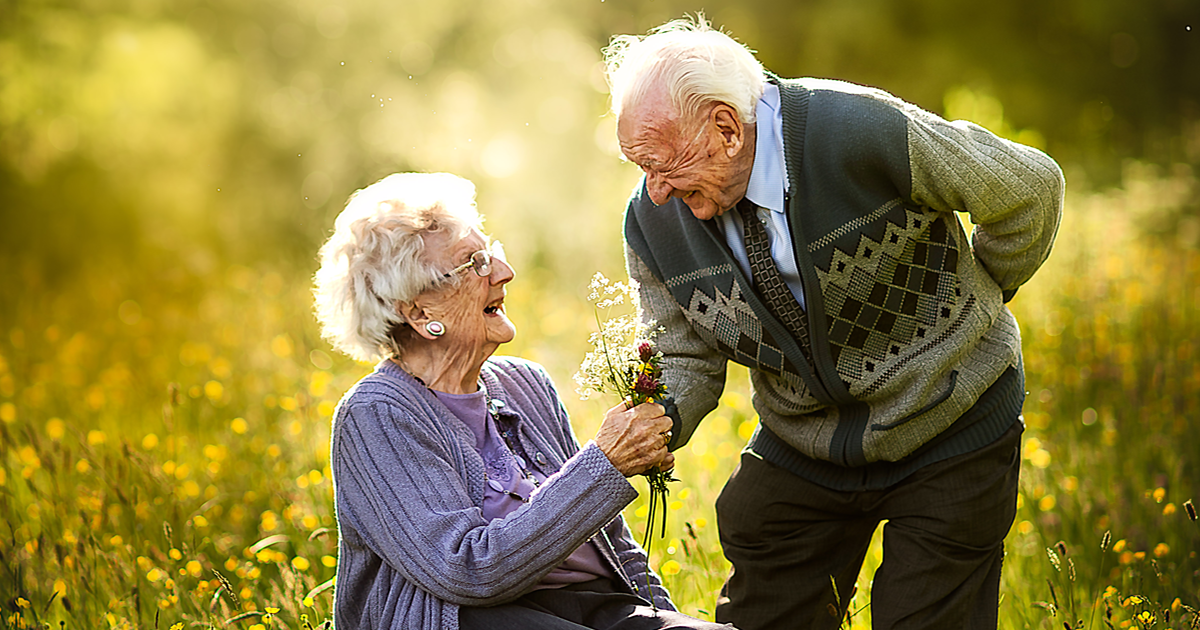 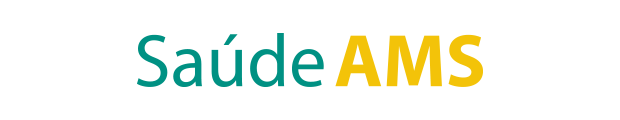 Obrigado!
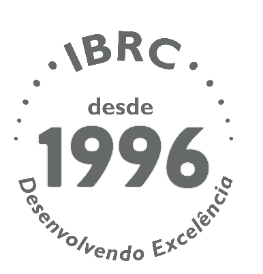 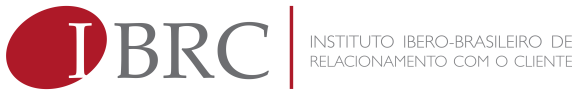